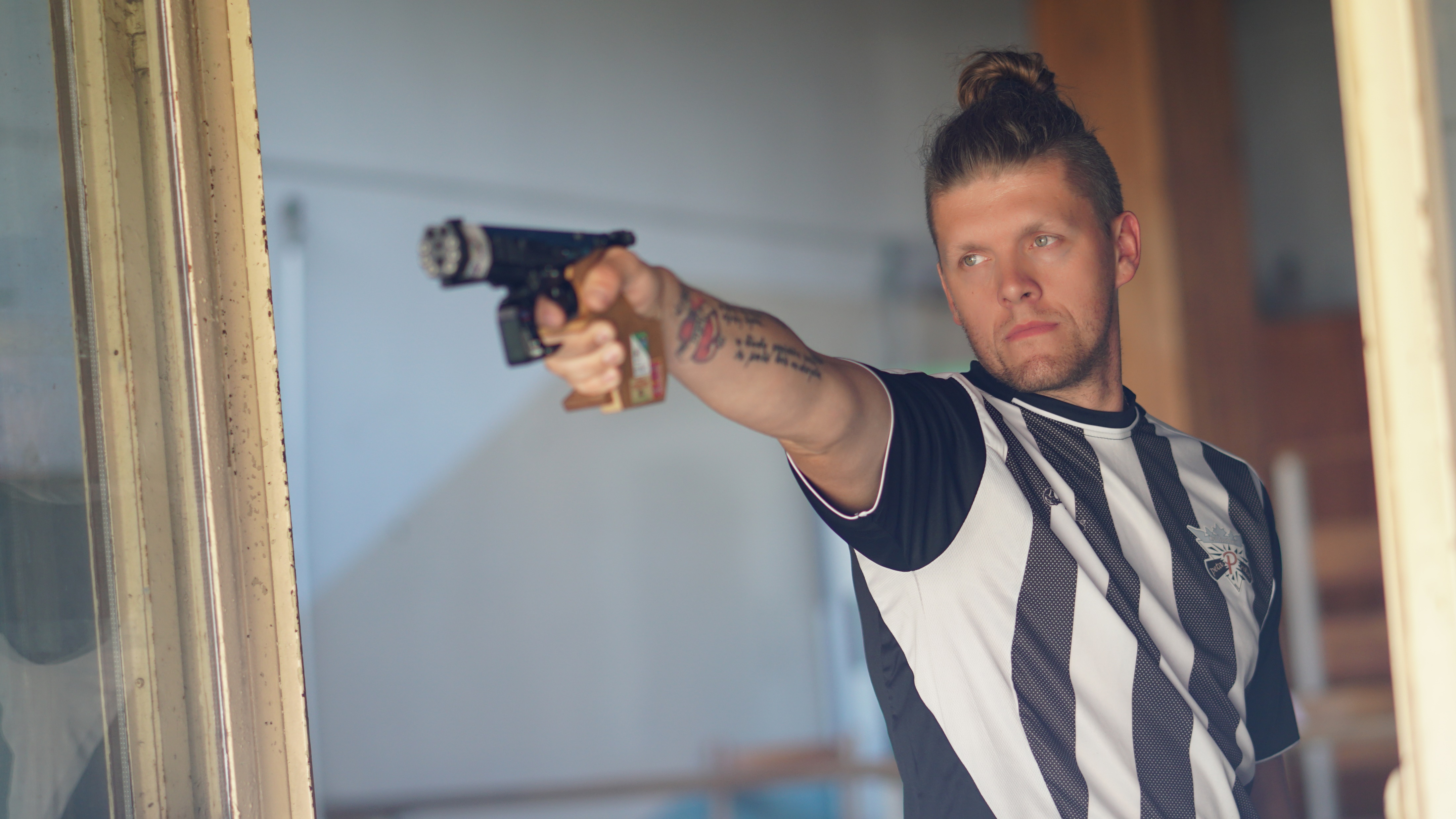 WYJĄTKOWA
FORMA WSPÓŁPRACY
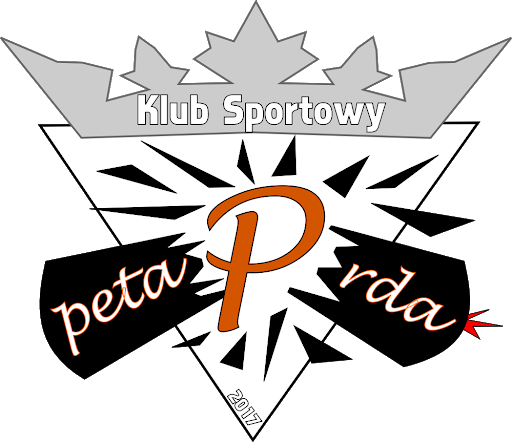 SPONSORING I MARKETING SPORTOWY
PETARDA KRAKÓW:
JAKOŚĆ I PERSPEKTYWA
POWSTANIE
KLUBU SPORTOWEGO
2018
UZYSKANIE
LICENCJI PZSS
2019
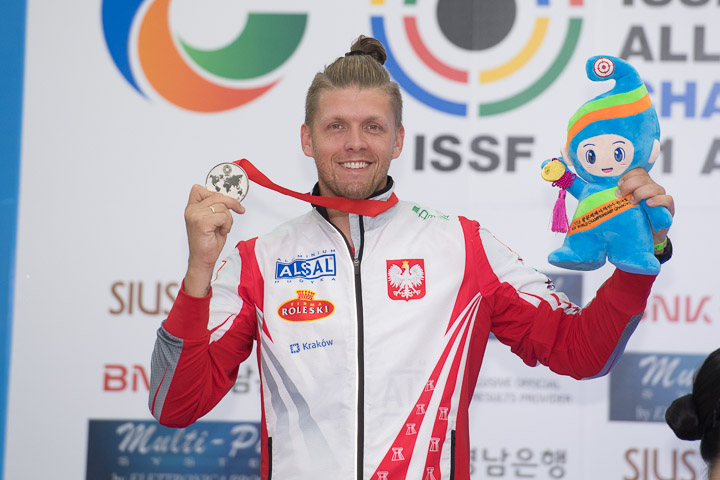 PIERWSZE INDYWIDUALNE
ZWIĄŻ SWOJĄ
MARKĘ
2019
MISTRZOSTWO EUROPY
DOŁĄCZ DO 
ELITARNEGO
GRONA
MISTRZOSTWA EUROPY
2020
INDYWIDUALNY BRĄZ
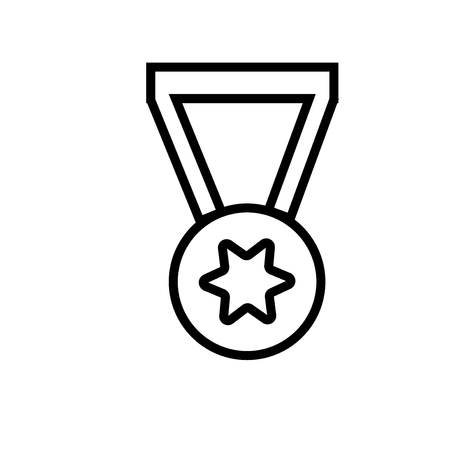 15X PODIUM
SPONSORING I MARKETING SPORTOWY
OGÓLNOKRAJOWA OBECNOŚĆ W MEDIACH
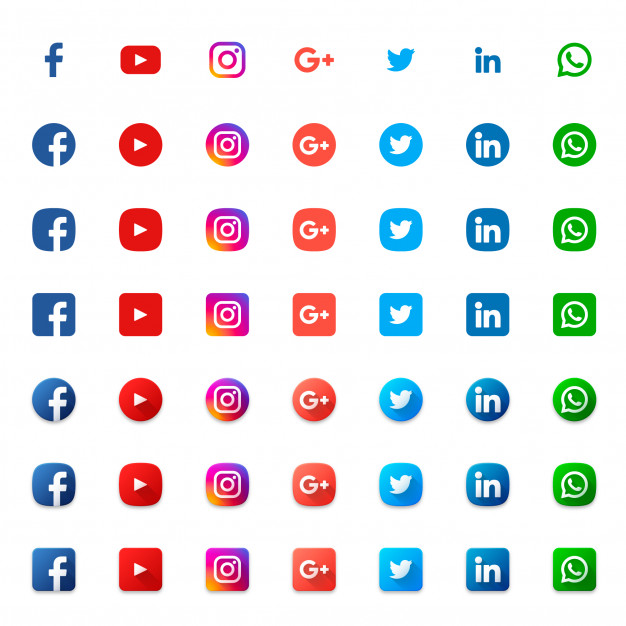 FANPAGE 
KLUBU SPORTOWEGO
PETARDA KRAKÓW
LOKALNE MEDIA
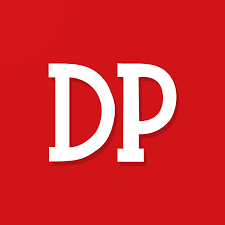 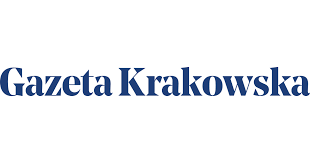 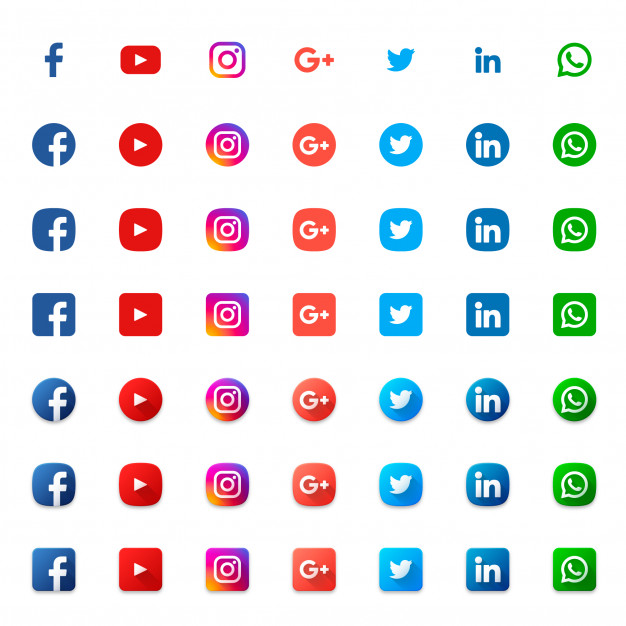 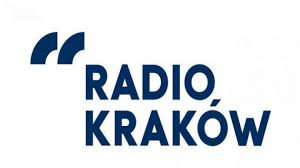 PROFIL NA INSTAGRAMIE
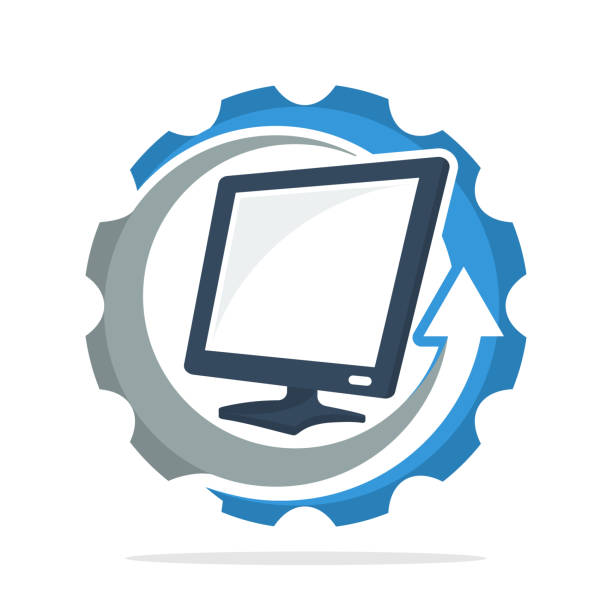 OFICJALNA STRONA 
INTERNETOWA 
WWW.KSPETARDA.PL
SPONSORING I MARKETING SPORTOWY
ZASIĘG KLUBU SPORTOWEGO PETARDA KRAKÓW NA ŚWIECIE
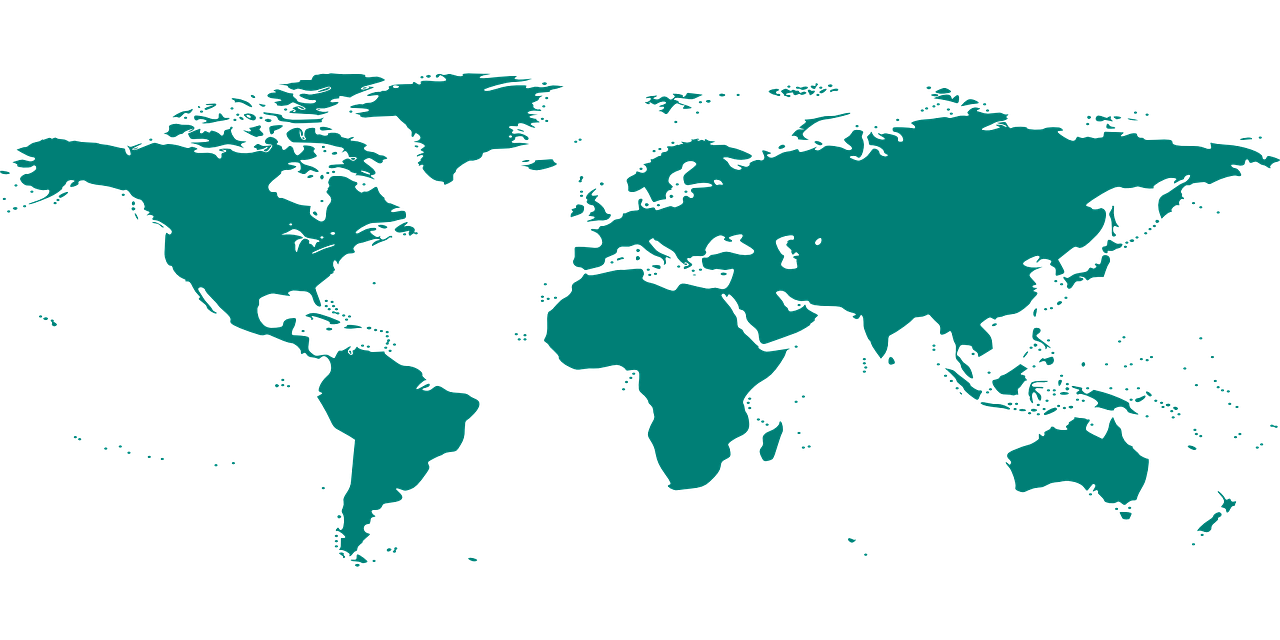 PONAD 30 
ODWIEDZONYCH PAŃSTW
SPONSORING I MARKETING SPORTOWY
CO MOŻEMY DAĆ MARCE
RYWALIZACJA
PRESTIŻ
ZAANGAŻOWANIE
ZASIĘGI
Sport to pasja, rzetelność, konsekwencja w działaniu. Te wszystkie cechy nie znaczą nic bez pełnego zaangażowania. Ta forma pracy cechuje właśnie nasz klub sportowy.
Dzięki częstym startą w imprezach sportowych naszych podopiecznych, jesteśmy w stanie skutecznie promować waszą markę na arenie krajowej jak i zagranicznej.
Umieszczenie logotypu na stroju oraz sprzęcie sportowym 8 krotnego Mistrza Świata to przysłowiowy strzał w „10-tkę”
SPONSORING I MARKETING SPORTOWY
BRANDING NA STROJU SPORTOWYM
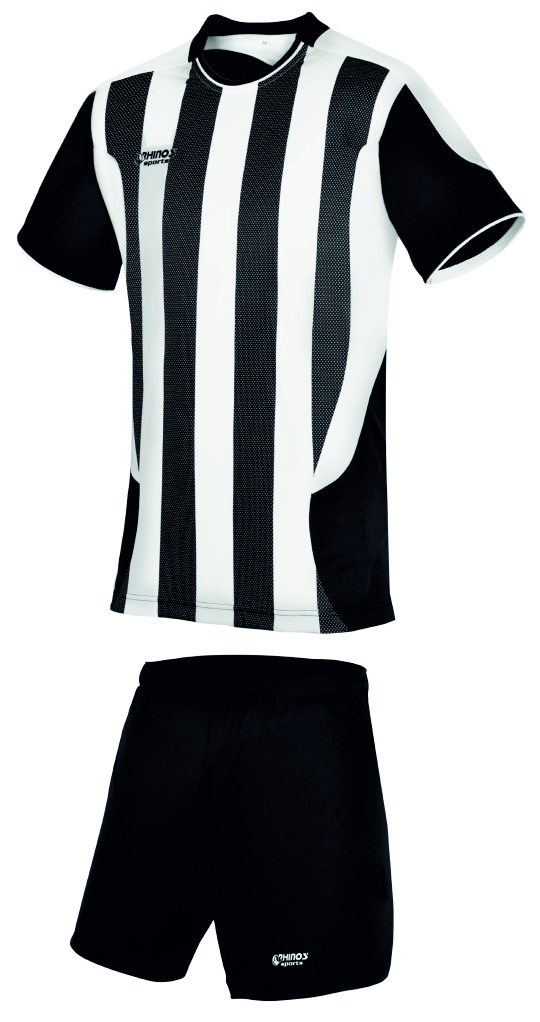 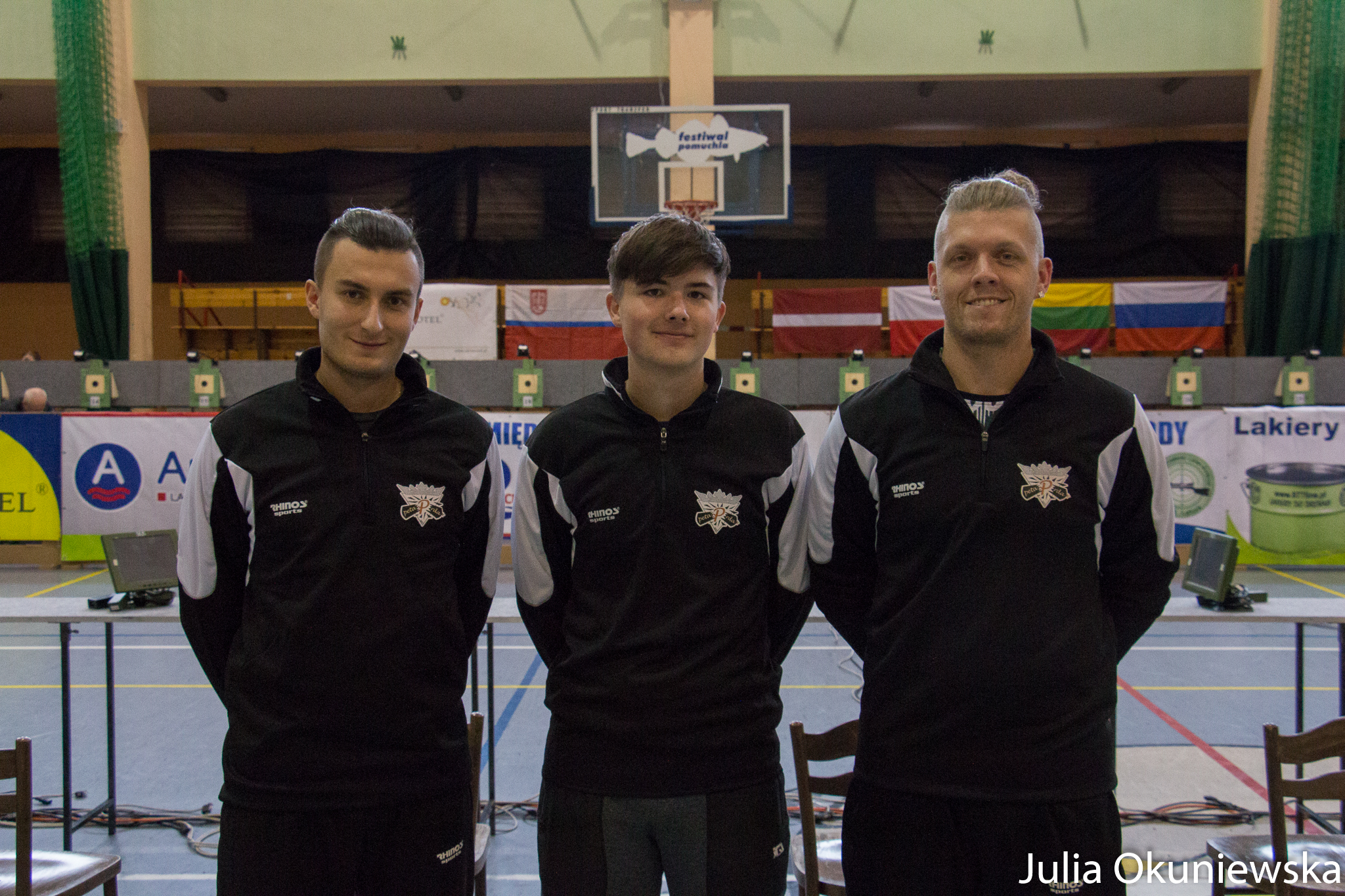 WASZA
MARKA
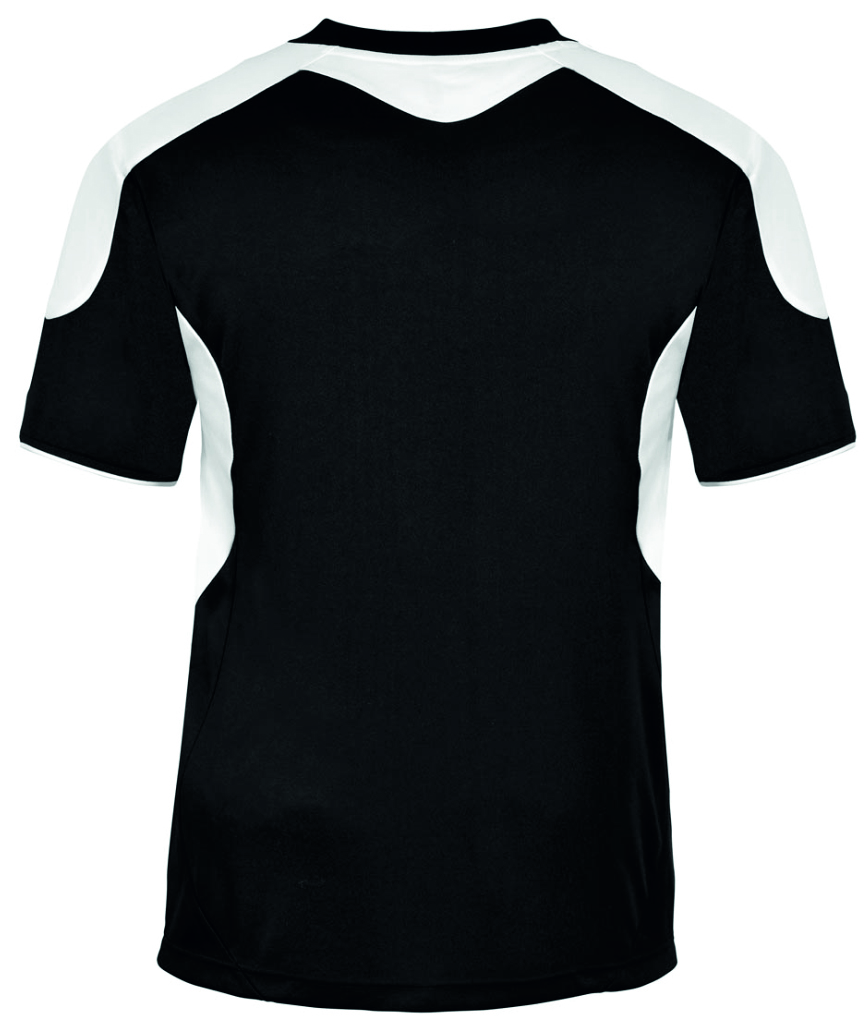 PETARDA KRAKÓW
!
!
BRANDING NA KOSZULCE TO NAJPOTĘŻNIEJSZE
NARZĘDZIE KOMUNIKACJI I DOTARCIA DO OGÓLNOKRAJOWEGO ODBIORCY
SPONSORING I MARKETING SPORTOWY
DLACZEGO LUDZIE WYBIERAJĄ STRZELECTWO?
RYWALIZACJA
SPORT
OLIMPIJSKI
ELITARNOŚĆ
RYWALIZACJA
Strzelectwo sportowe to dyscyplina wyjątkowa w historii polskiego sportu. Daje możliwość dołączenia do największych sław w polskim strzelectwie takich jak Renata Mauer-Różańska, Józef Zapędzki czy Łukasz Czapla
Marzeniem każdego sportowca
jest walka o najwyższe laury 
Podczas Igrzysk Olimpijskich. Strzelectwo sportowe daje możliwość rywalizacji o najcenniejsze trofeum sportowe
Rywalizacja daje nam ogromną możliwość nauki wygrywania ale i przyjmowania porażki. Podkreśla znaczenie treningu oraz wysiłku jaki ponosimy każdego dnia
SPONSORING I MARKETING SPORTOWY
CZYM JEST STRZELECTWO SPORTOWE
Strzelectwo – jedna z najstarszych oraz najbardziej prestiżowych dyscyplin olimpijskich. 
Daje możliwość rywalizacji zarówno indywidualnie jak i w trzy osobowych drużynach. 

Strzelectwo dzielimy na:
Konkurencje pistoletowe
Konkurencje karabinowe
Konkurencje do rzutków
Konkurencje do ruchomej tarczy
Strzelania dynamiczne IPSC
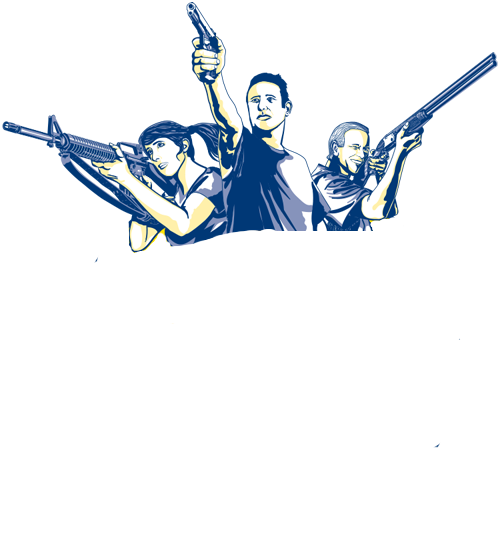 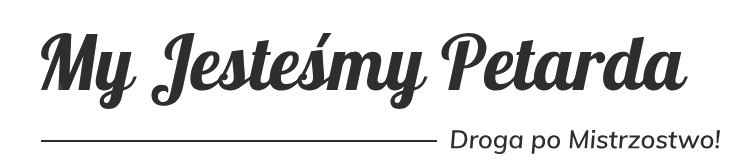 SPONSORING I MARKETING SPORTOWY
STRZELECTWO SPORTOWE W LICZBACH
PETARDA KRAKÓW
39 MIEJSCE
W KLUBOWYM RANKINGU
POLSKIEGO ZWIĄZKU 
STRZELECTWA SPORTOWEGO
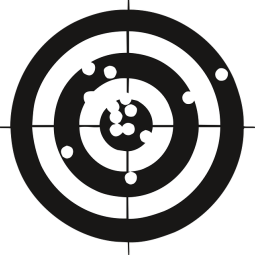 Ok 41 tyś 
zawodników
373 KLUBY
w całym kraju
2020
SPONSORING I MARKETING SPORTOWY
KIM SĄ ODBIORCY STRZELECTWA SPORTOWEGO
PROWADZIMY SZKOLENIE 
WE WSZYSTKICH KATEGORIACH
WIEKOWYCH. STAWIAMY PRZEDEWSZYSTKIM
NA NAJWYŻSZĄ JAKOŚĆ NASZYCH ZAJĘĆ.
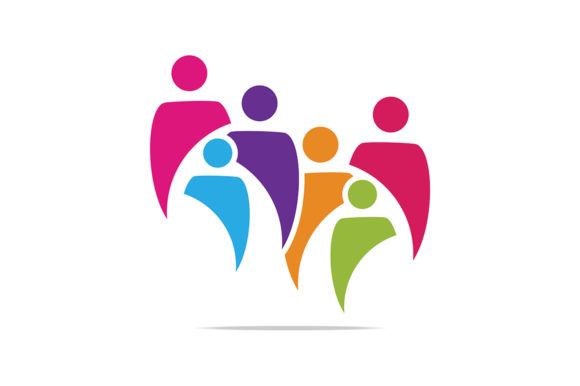 DZIECI 
9-13 LAT
MŁODZIEŻ 
14-25 LAT
DOROŚLI 
25-45 LAT
SENIORZY 
45 + LAT
SPONSORING I MARKETING SPORTOWY
JAK WYGLĄDA STRZELECTWO SPORTOWE
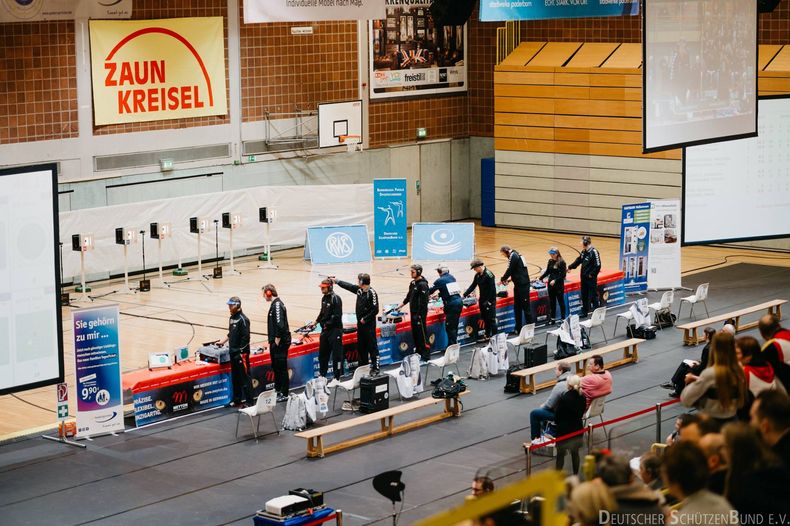 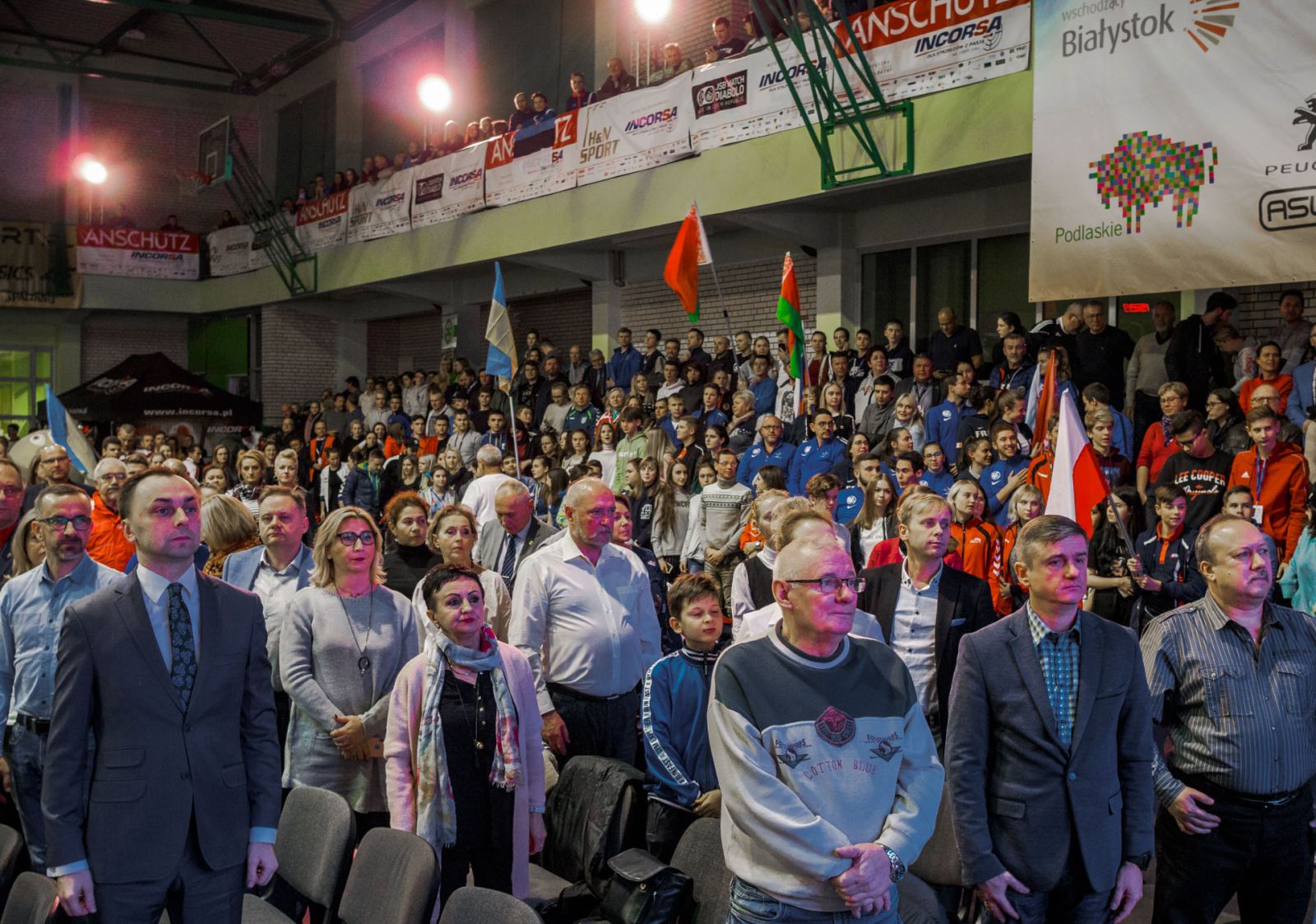 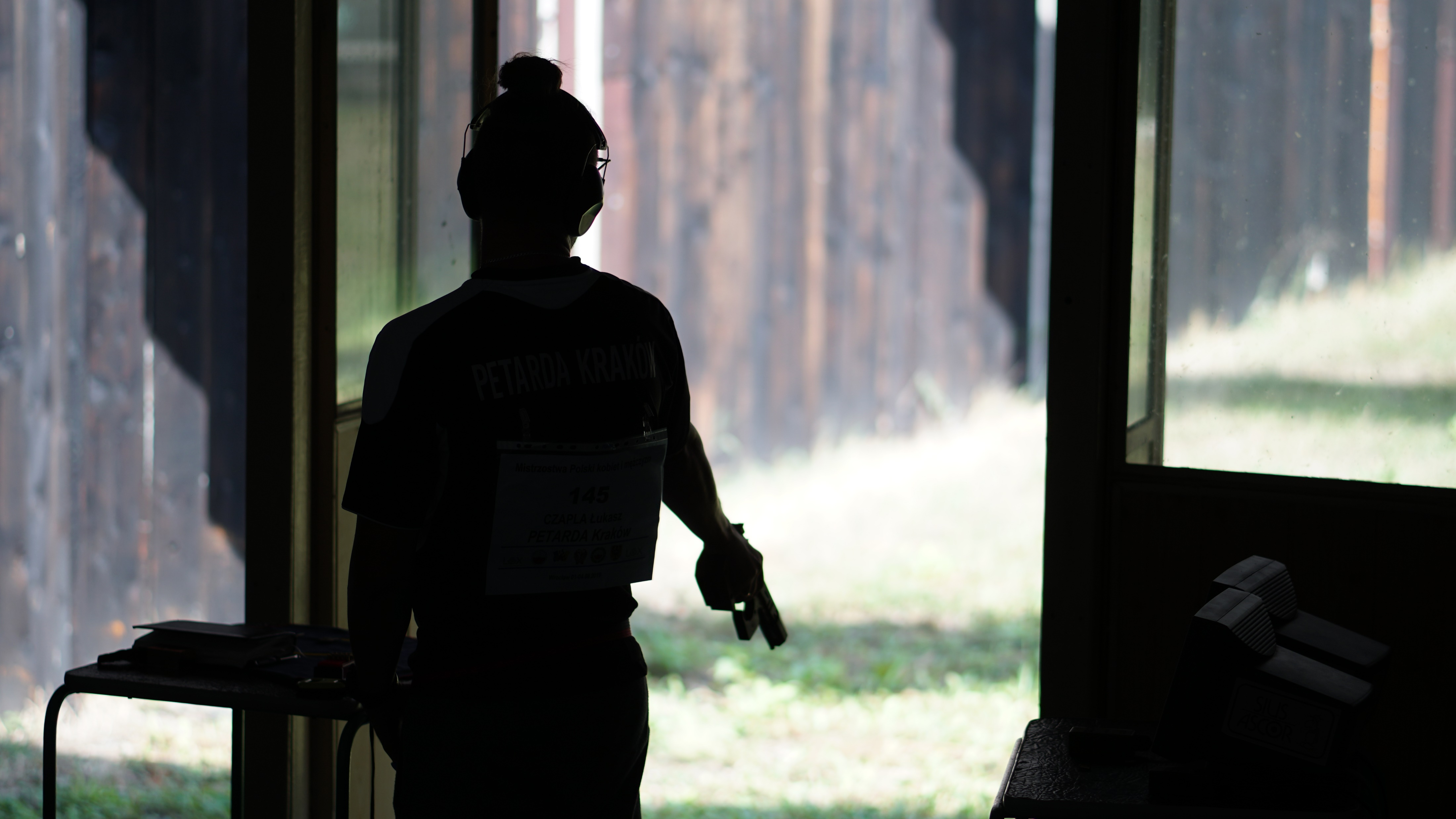 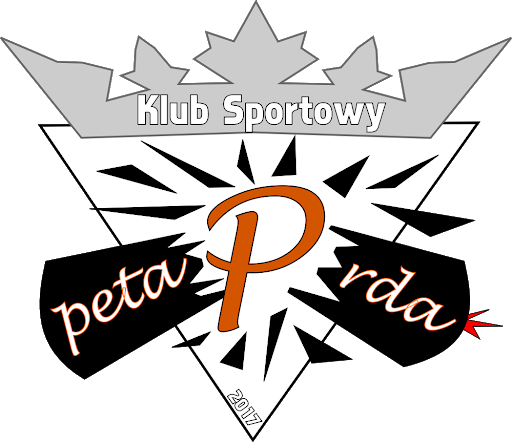 PETARDA KRAKÓW
Nasza wspólna droga do Mistrzostwa
Kontakt:
Klub Sportowy Petarda Kraków
ul. Półłanki 40
30-740 Kraków
www.kspetarda.pl
email: kspetarda@gmail.com
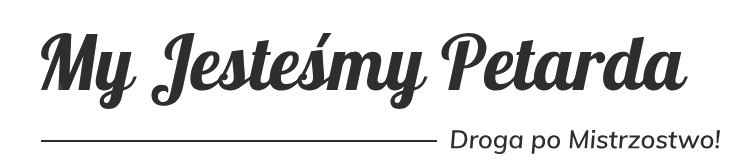